CMU 05-899, Fall 2021
dig.cmu.edu/vis2021
Accessibility
Data Visualization
Frank Elavsky
What you will learn today
What is accessibility?
How do you know a visualization is inaccessible?
How can you make a a visualization more accessible?
What are challenges in this space?
‹#›
Today’s google doc
tinyurl.com/visA11yClass
‹#›
Discuss the assigned reading!
Differences between medical/social model

What stood out to you from the paper?
[Speaker Notes: Medical Model: How can you augment the person?
Social Model: How can you augment the environment?]
Exercise: Ability Assumptions
(Wobbrock et al) https://cacm.acm.org/magazines/2018/6/228034-ability-based-design/fulltext
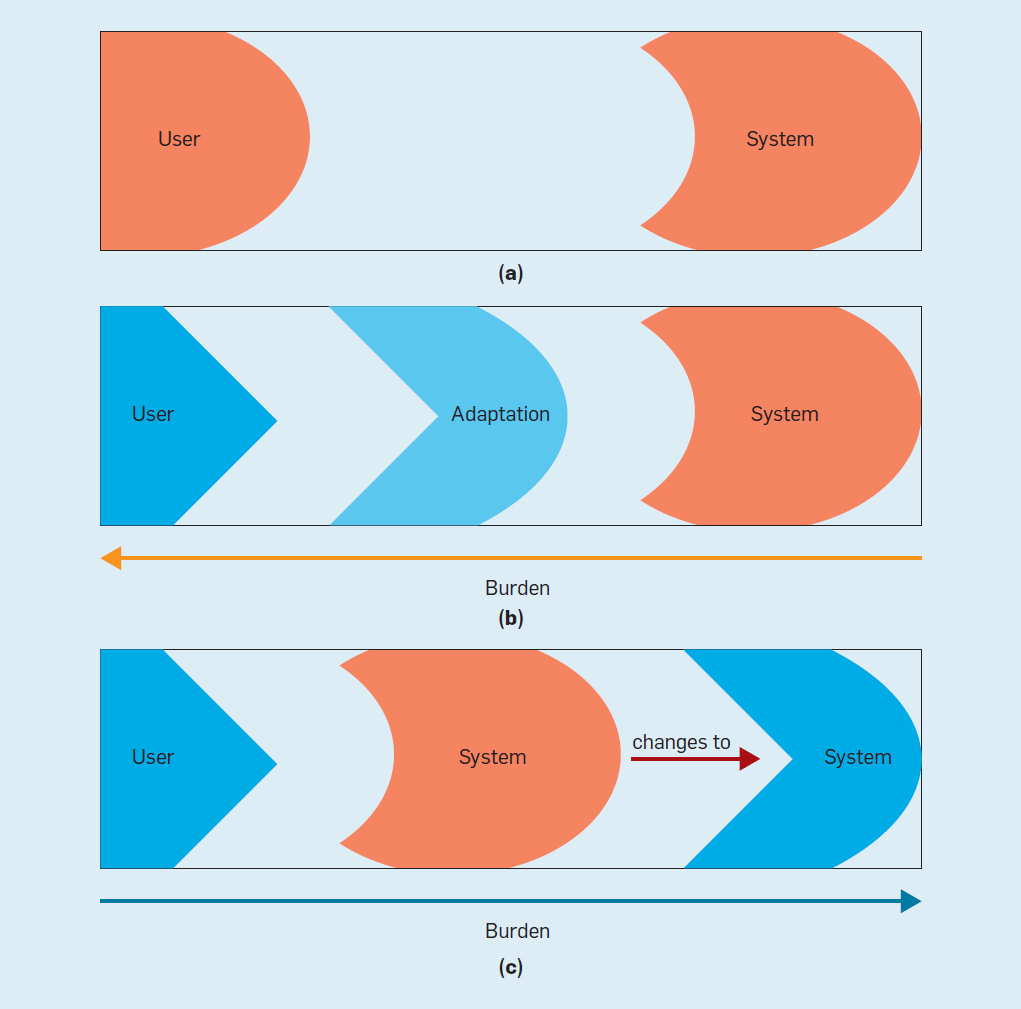 User abilities and a system's ability assumptions: 
(a) user abilities match a system's ability assumptions; 
(b) in assistive technology, the user acquires an adaptation to remedy a mismatch; and 
(c) in ability-based design, user abilities drive changes in the system.
Discuss: What is accessibility?
Bonus discussion:
What is “Inclusive Design” and how is it different from accessibility?
Discuss: Why do people do this work?
Human Rights: The correct argument.
https://www.un.org/development/desa/disabilities/convention-on-the-rights-of-persons-with-disabilities/article-9-accessibility.html
https://www.un.org/development/desa/disabilities/convention-on-the-rights-of-persons-with-disabilities/article-10-right-to-life.html
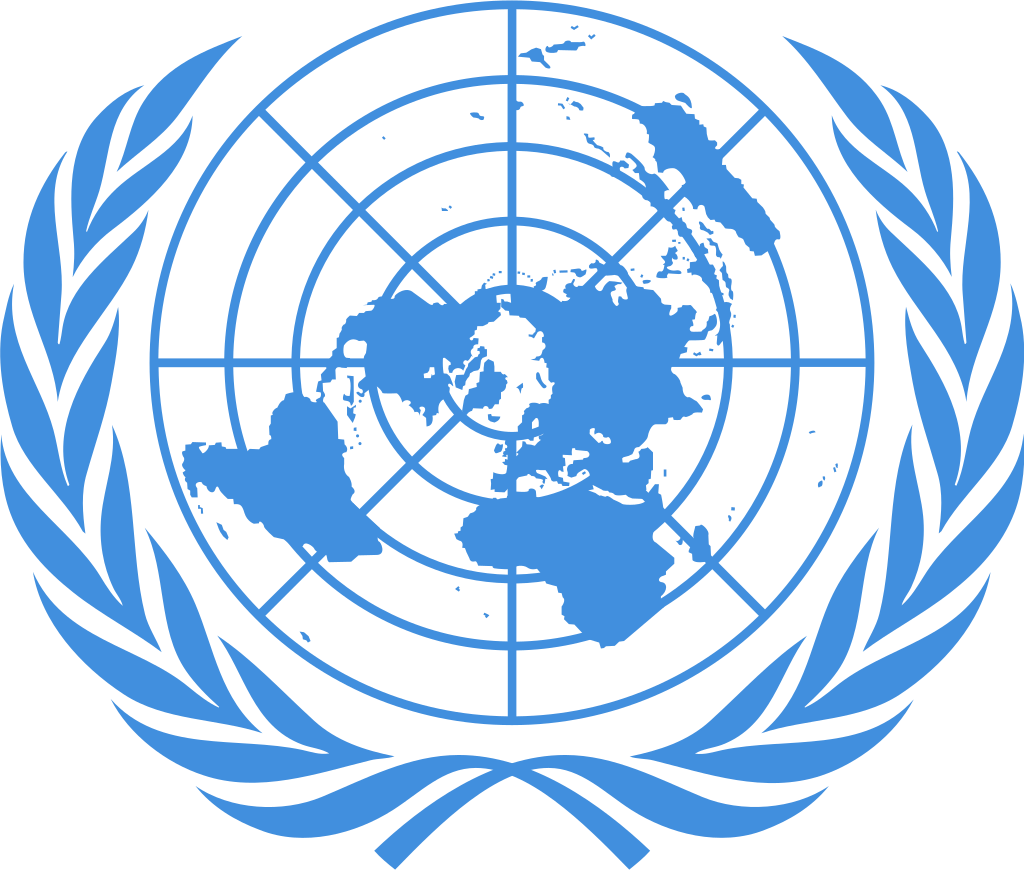 Accessibility is an internationally recognized human right.

It is the right thing to do.
15-26: The cold-blooded argument.
CDC: https://www.cdc.gov/ncbddd/disabilityandhealth/infographic-disability-impacts-all.html
In my own interviews with designers and developers who understand accessibility, they report that about 15% of their work overall is specific to accessibility.

In the United States alone, 26% of people report living with at least one disability that affects their daily life.

15% work to capture the needs of 26% of people just makes sense.
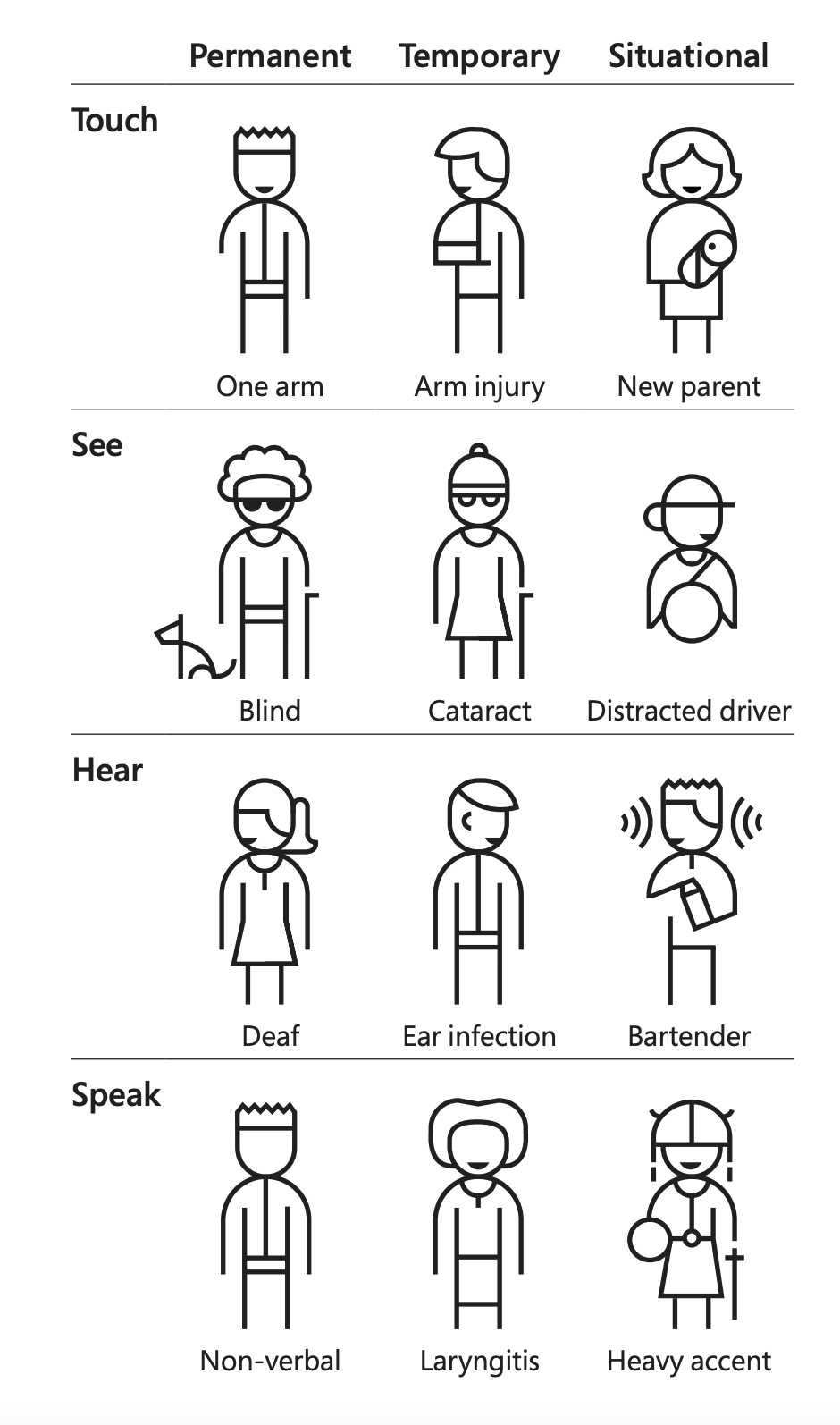 Design for One, Extend to All: 
The Inclusive Argument
Exclusions, impairments, and disability actually affects everyone because these have a temporal dimension.

At some point in all of our lives we find ourselves in a situation where we experience barriers in our environment or as a result of a temporary or permanent impairment.

Inclusive design is for everyone.
Microsoft’s Inclusive Design 101 Toolkit: https://download.microsoft.com/download/b/0/d/b0d4bf87-09ce-4417-8f28-d60703d672ed/inclusive_toolkit_manual_final.pdf
Colorblindness: ~4.5% of those with Eur. Ancestry
Uncorrected/Low vision: ~25% of all people
Vision correction (broadly): ~75% of all people
Severe Disability: ~8.5% of all people
Functional Impairment: ~17.5% of all people
Temporary disability: 100% of us at some point
What is an inaccessible experience like?
Credit: Sarah Fossheim on twitter
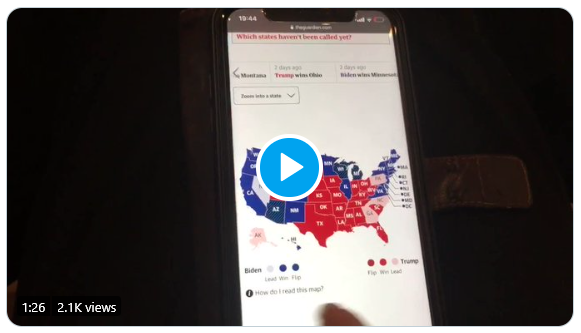 Your turn: Using a Screen reader
Mac users: VoiceOver
Windows users: NVDA (requires download)
Ex. 1: Visa Chart Components Bar Chart
https://observablehq.com/@frankelavsky/chartability-contrast-series
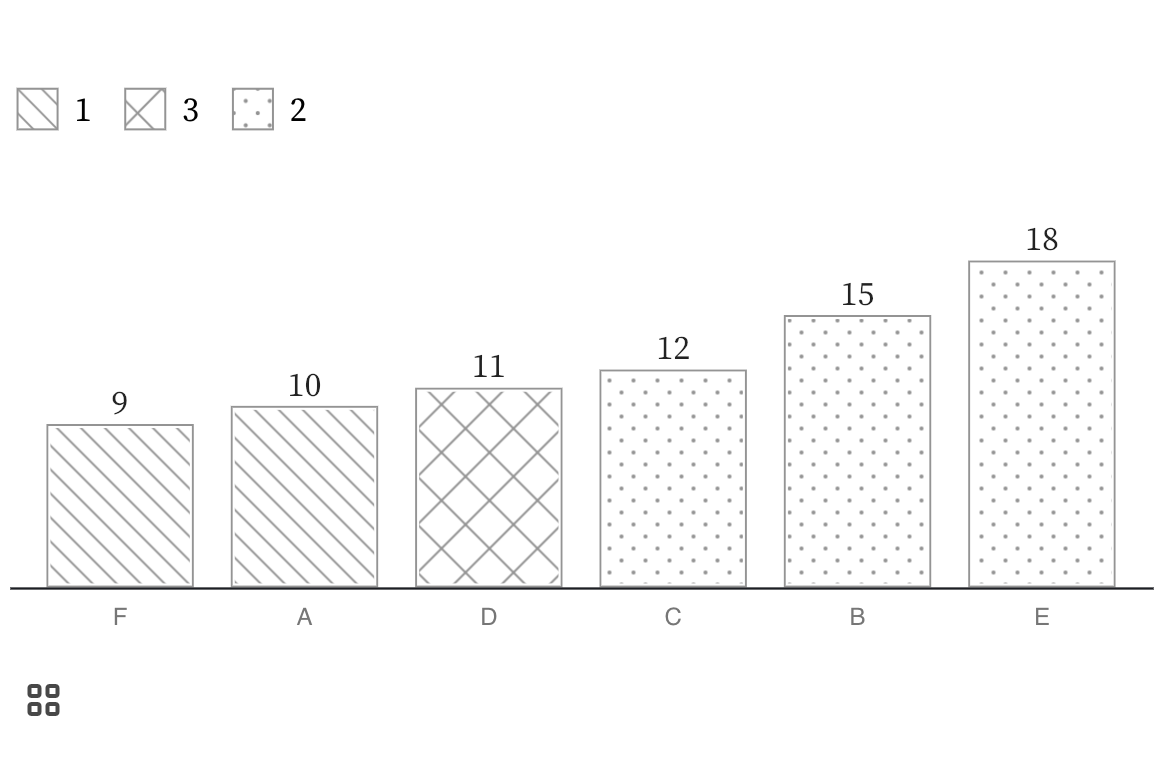 Ex. 2: Plot bar-chart
https://observablehq.com/@observablehq/plot-bar
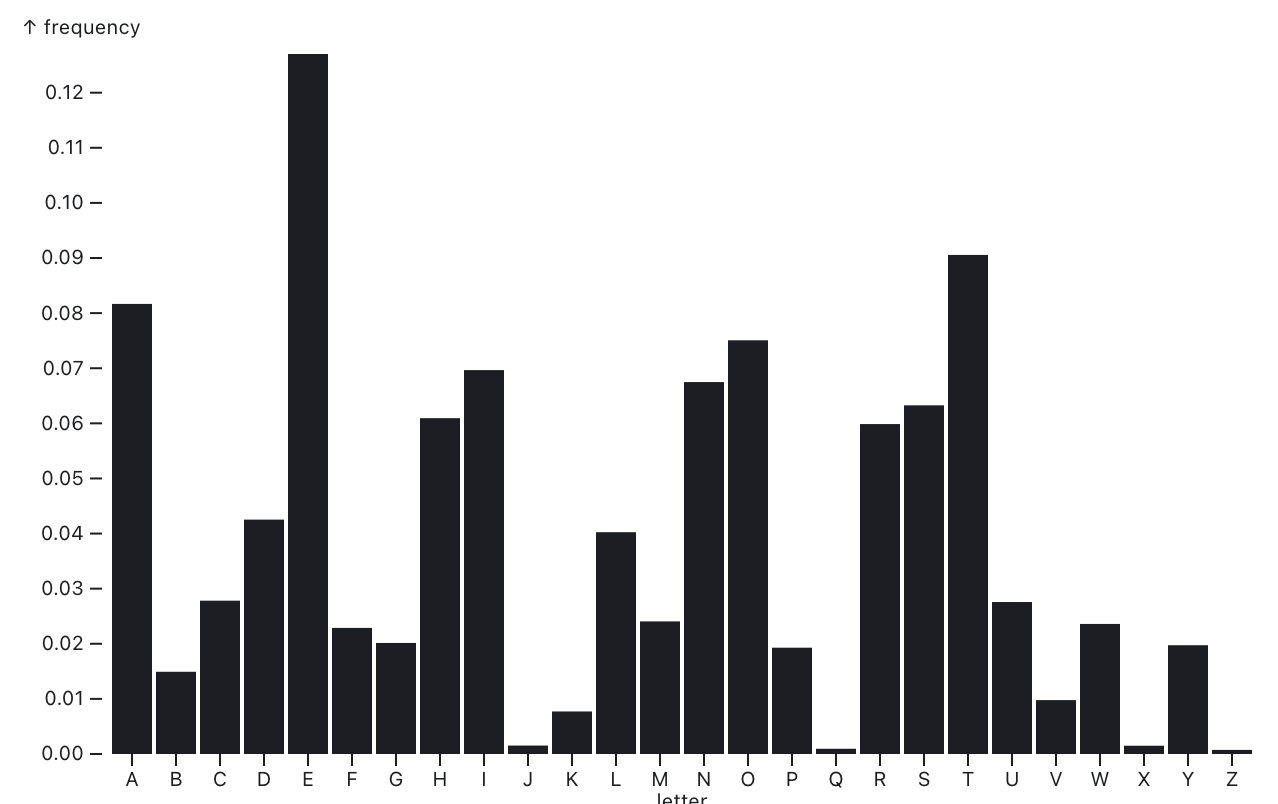 Discuss!
What was it like to use a screen reader?
What are some difference between the two charts?
Why did one chart work and another not work?
Including People with Disabilities (PWD)
How do you make a visualization accessible?
a short set of heuristics!
Perceivable: Contrast, color, alt
Operable: Keyboard and SR access
Understandable: Textual descriptions and simplicity
Perceivable
Can someone perceive this in multiple ways? Is each way easy?
Perceivable Checklist:
High Contrast
CVD-Safe + Redundant Encoding
Alt Text
Design with high contrast
Colorblindness Disproportionately Overrepresented in A11y Resources
Colorblindness Disproportionately Overrepresented in A11y Resources
Colorblindness: % of People
Colorblindness: % of People
4%
4%
Low Vision: % of People
Low Vision: % of People
25%
25%
Colorblindness: # of Resources
Colorblindness: # of Resources
51
51
Low Vision: # of Resources
Low Vision: # of Resources
5
5
[Speaker Notes: https://projects.susielu.com/viz-palette]
Use High Contrast Text
Text needs at least 4.5:1 contrast against its background.
Large text (bold and 16pt or larger) can be 3:1 or higher.
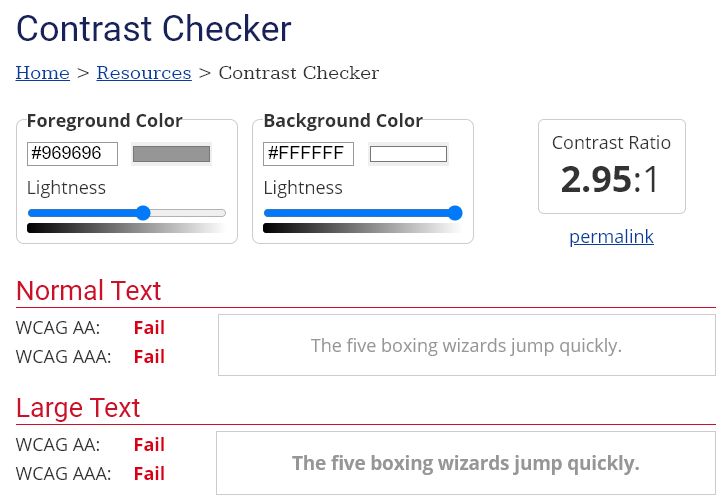 Use High Contrast Geometries
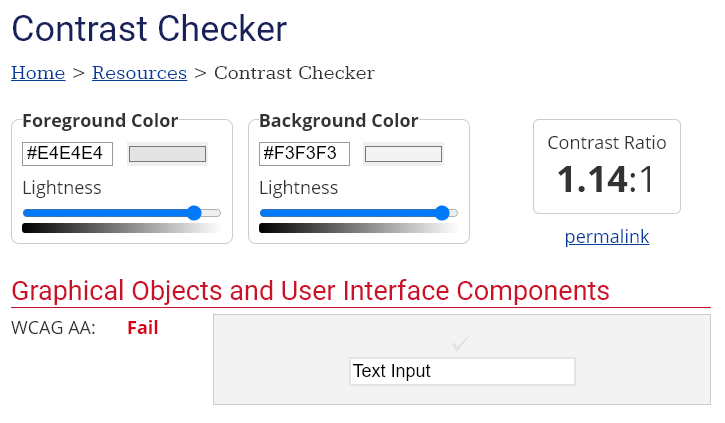 Chart elements need at least 3:1 contrast against their background.
Don’t rely on color alone!
(Muth) https://blog.datawrapper.de/colorblindness-part2/
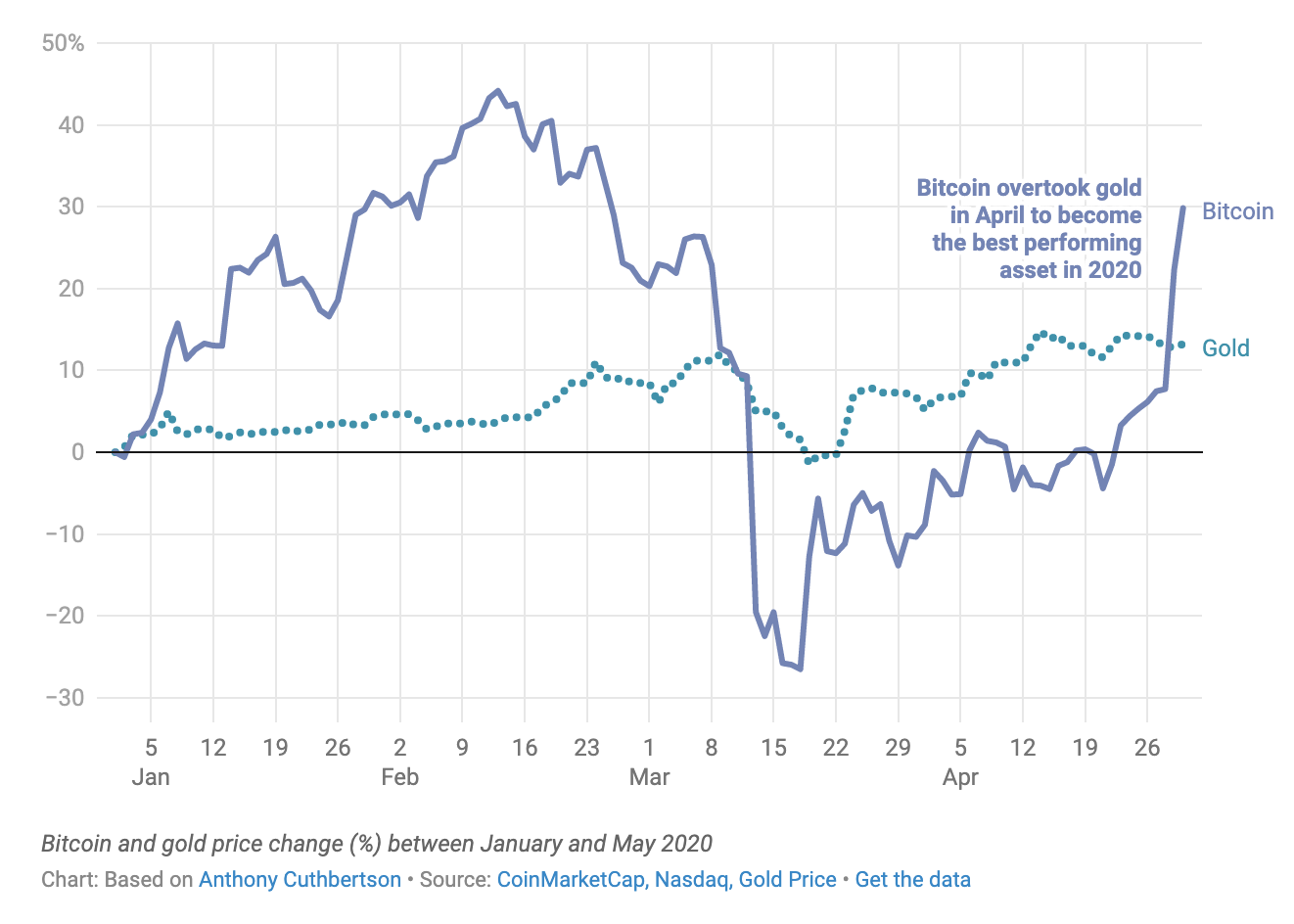 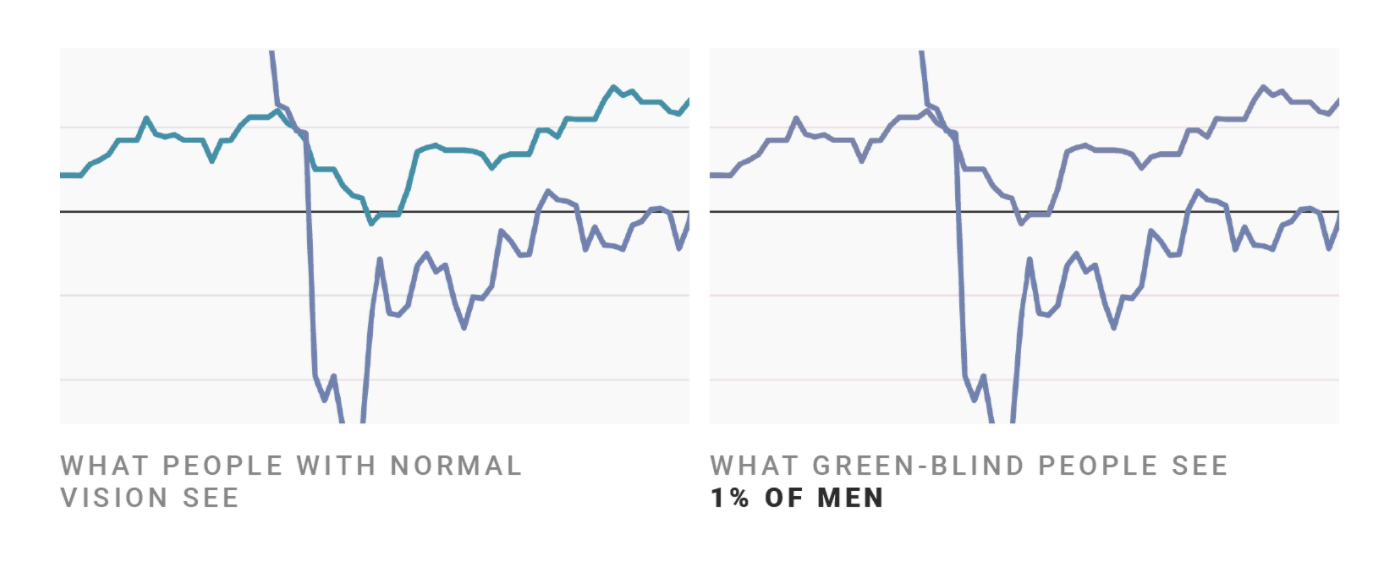 Add alt text
There is great research on alt text, but the most important thing to know is that you should add it to every image you post online (including twitter), in a document, or presentation.

Guidance: https://medium.com/nightingale/writing-alt-text-for-data-visualization-2a218ef43f81
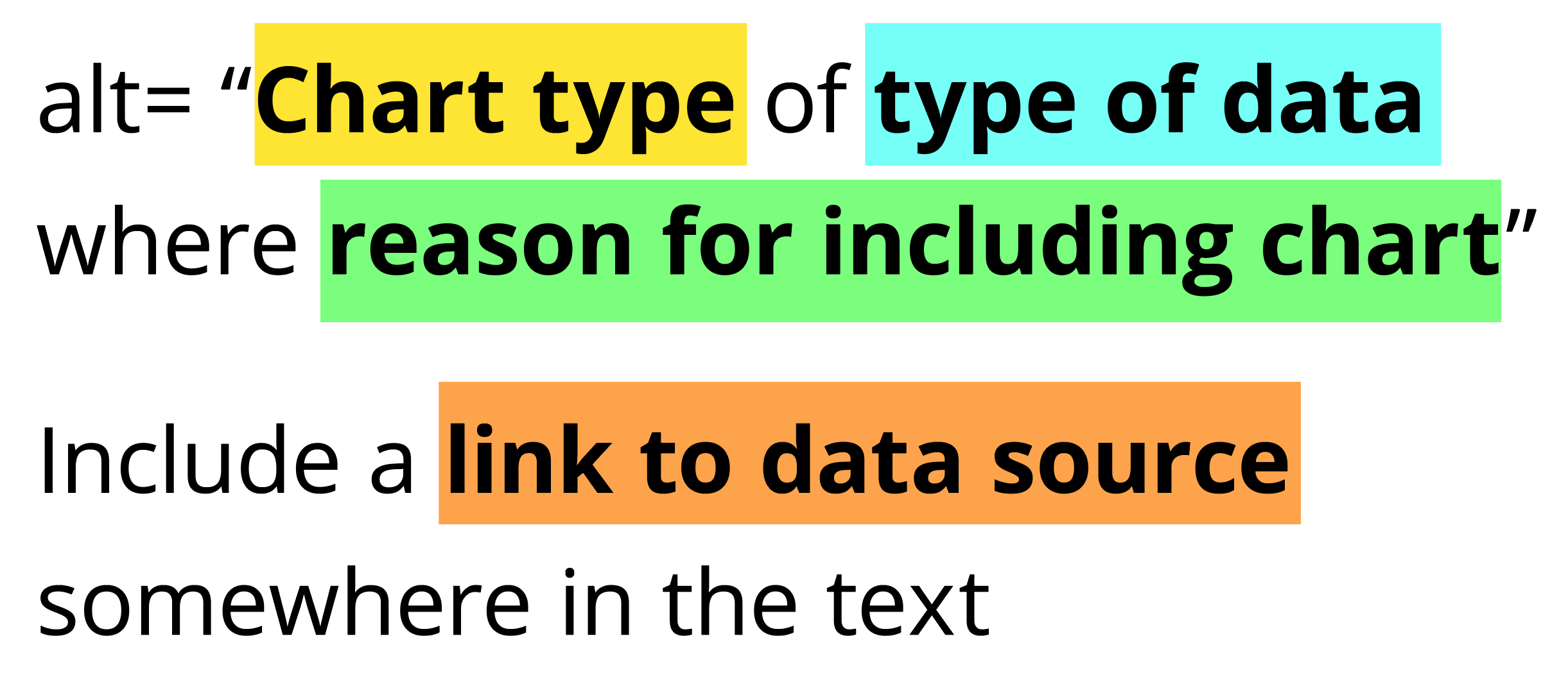 Perceivable Evaluation Toolkit:
Contrast Checker
Safe color design 
CVD Checker
Redundant encoding design ideas
Alt Text
Operable
Can someone operate this in multiple ways? Is each way easy?
Operable Checklist:
Mouse
Keyboard-only
Screen Reader
Ensure Keyboard Access (if interactive)
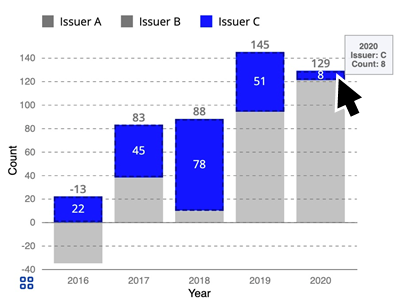 Indicate keyboard focus, use multi-modal style
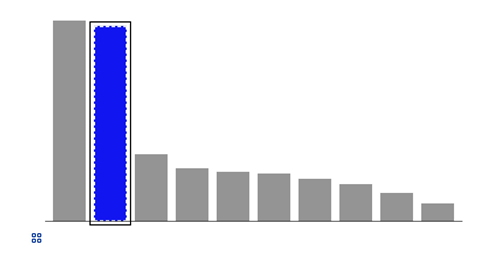 This is a keyboard focus indicator (outer border) with the same styling effect applied on mouse hover (inner dashed white lines and blue fill)
Why Keyboard-only?
Some things work for screen readers but not for keyboard-only users!
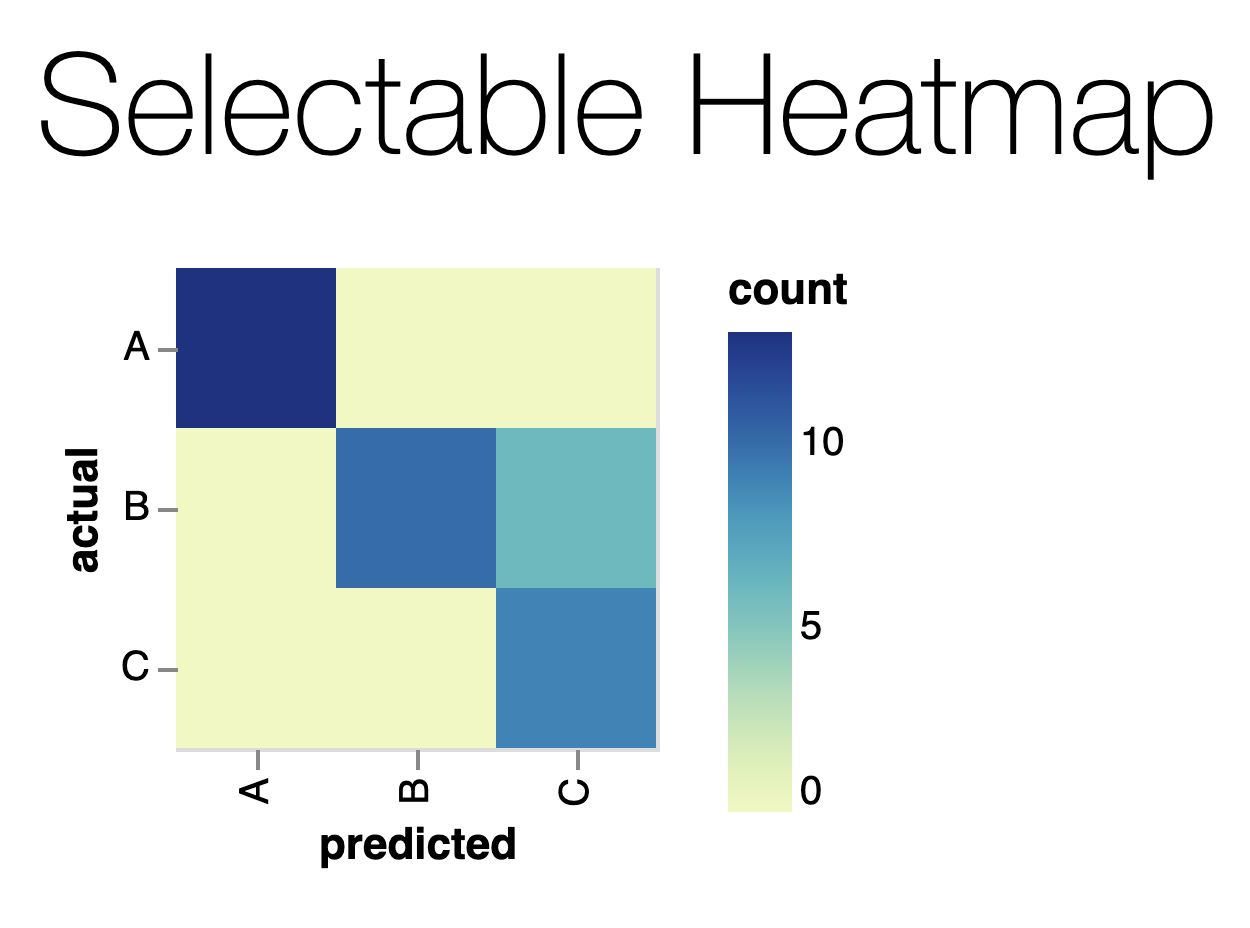 https://vega.github.io/vega-lite/examples/selection_heatmap.html
Keyboard only example:
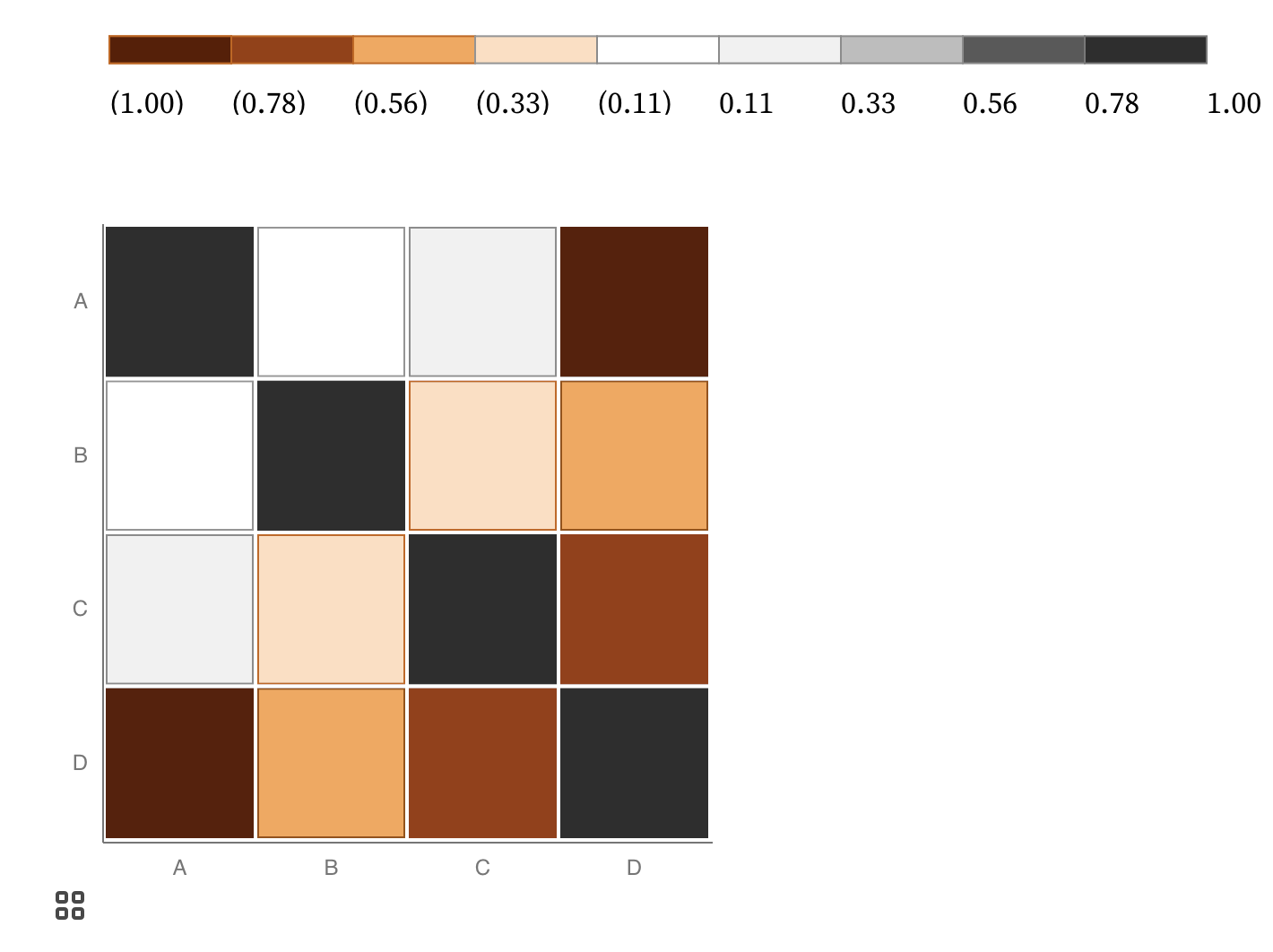 https://observablehq.com/@frankelavsky/experimental-color-scale-textures
Operable Evaluation Toolkit:
Use your mouse: can it do something meaningful? (tooltip, click event, etc) If so:
Test using a keyboard-only: can you navigate and use keyboard activation (spacebar/enter) on the visualization?
Test using a screen reader: Can you use a screen reader to navigate and use keyboard activation on the visualization?
Understandable
Can someone understand this in multiple ways? Is each way easy?
Understandable Checklist:
Descriptive title, summary, or caption
Data table or data download
Reading level
Non-descriptive Titles are Inaccessible!
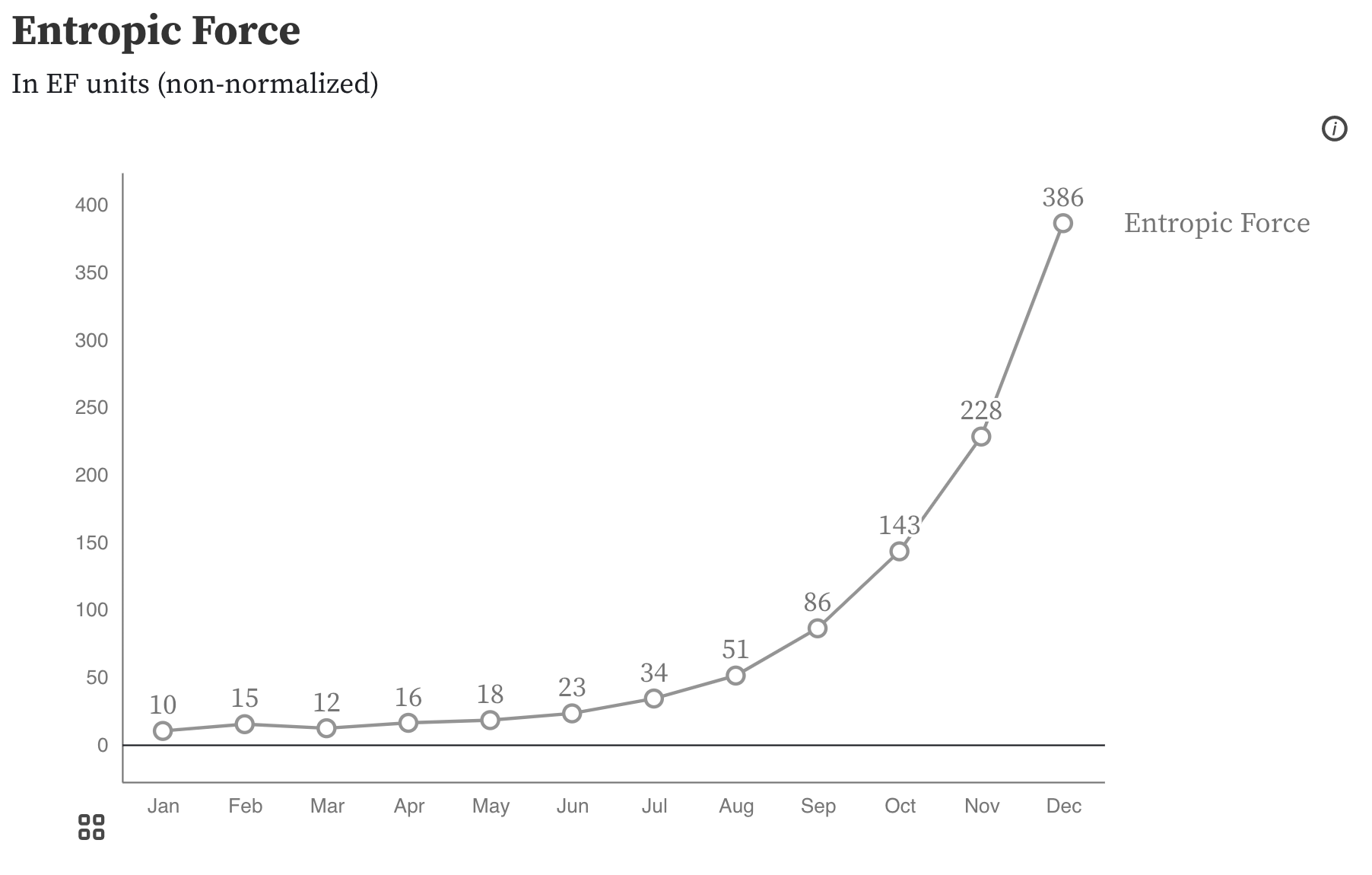 Descriptive Titles have Summaries/Takeaways
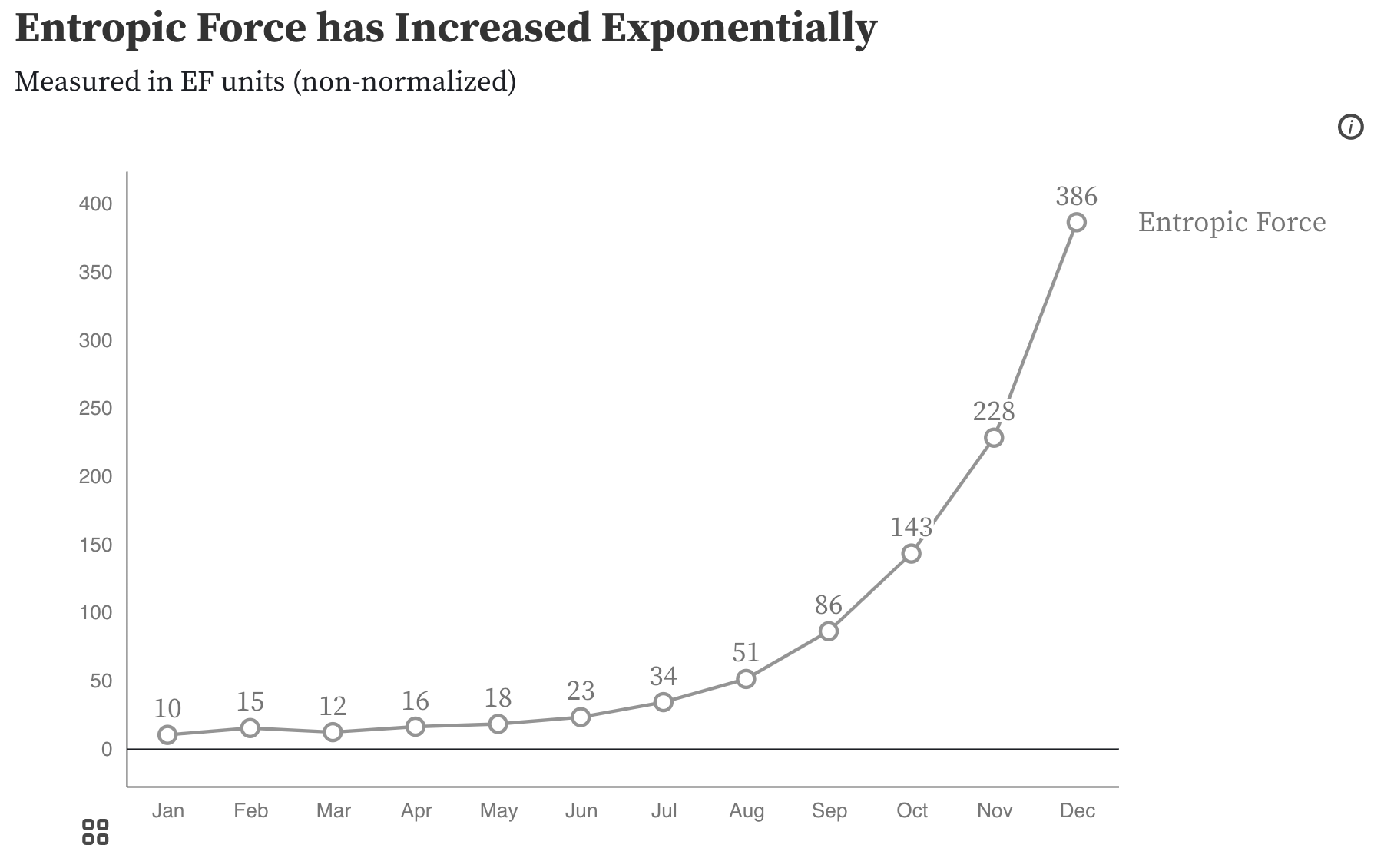 All charts should have data available!
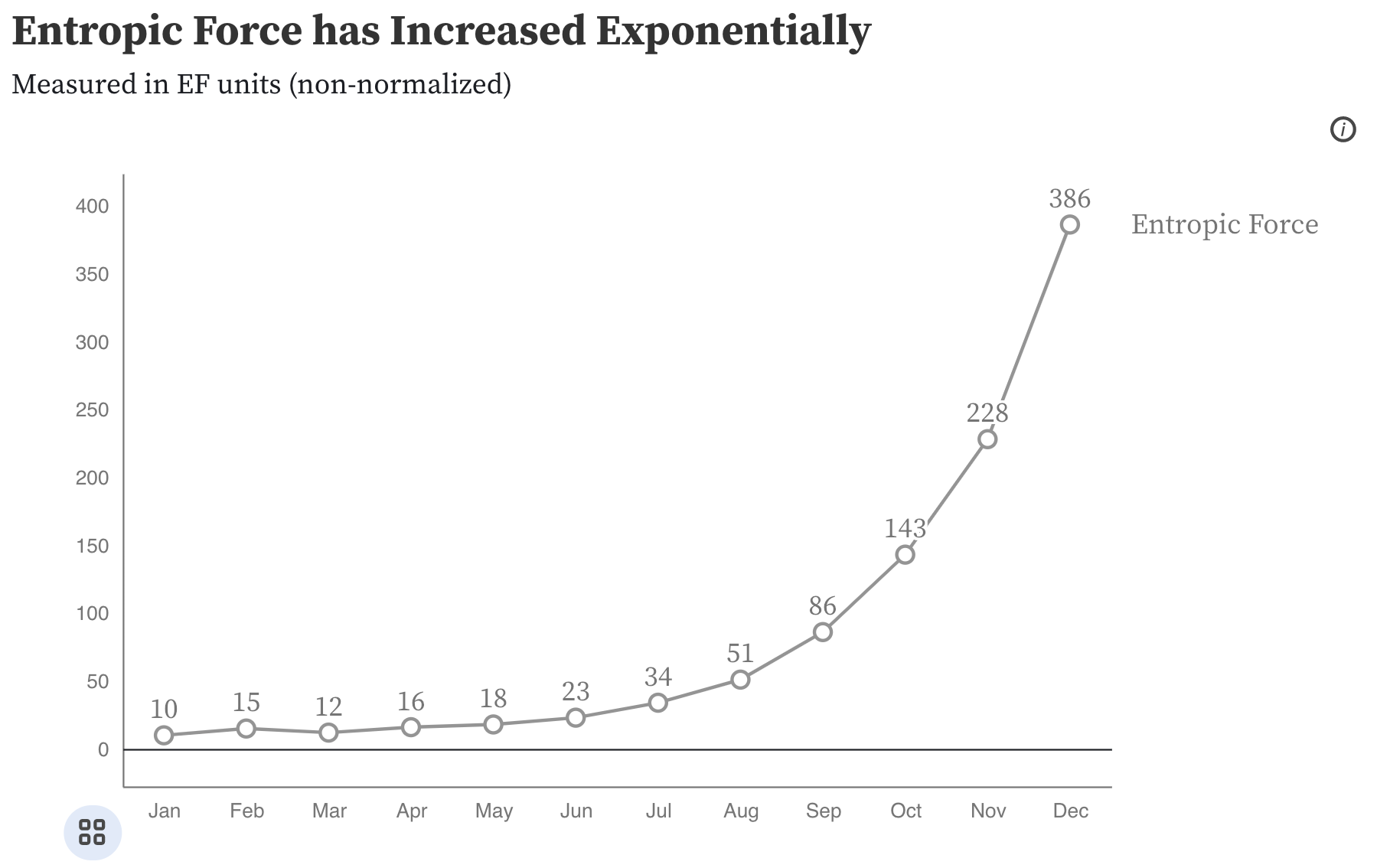 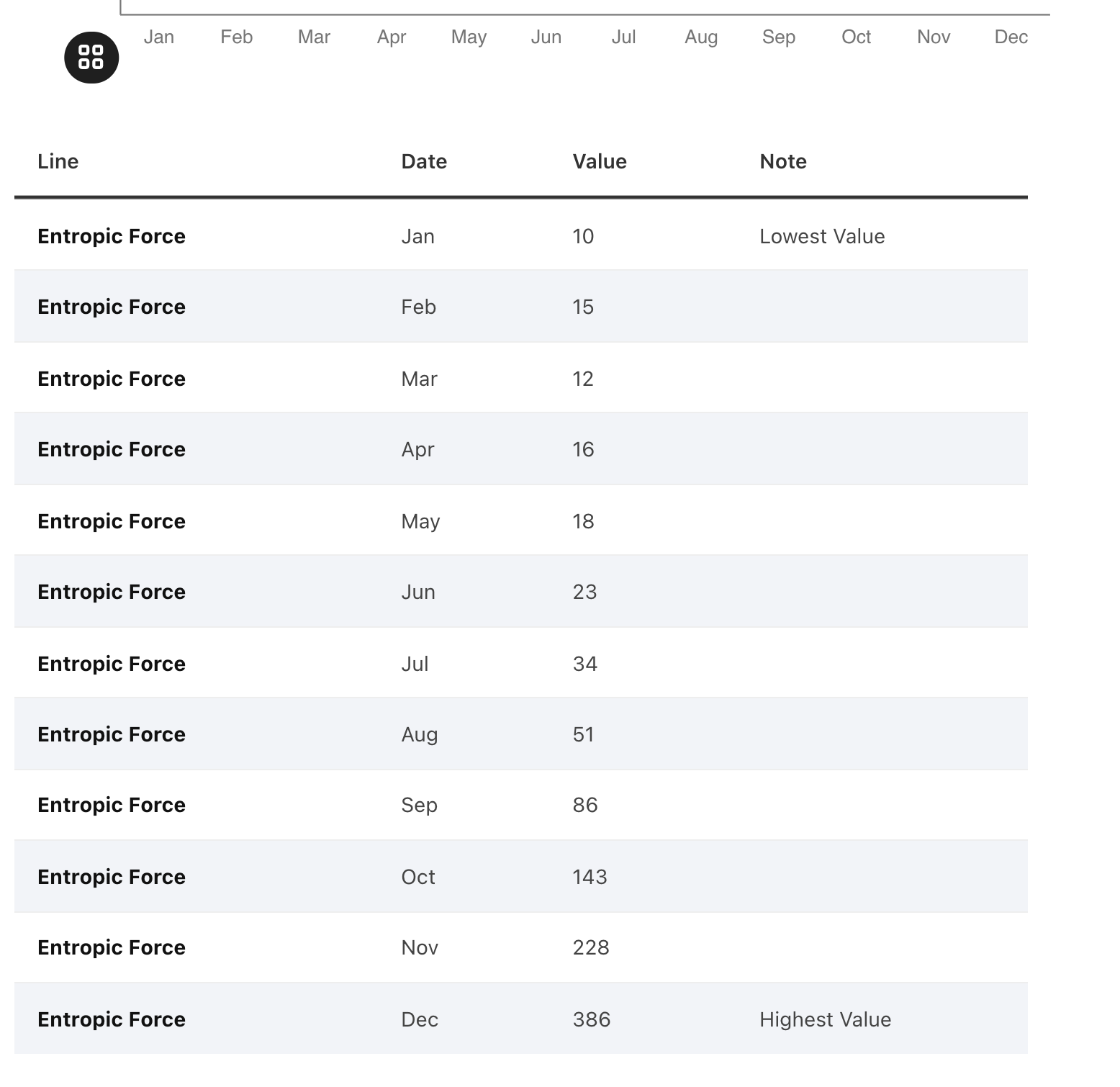 Keep summaries as non-technical as possible
If the topic is technical, provide a “plain language” summary somewhere close by that is easy to find (either in the same location or with by providing a link).
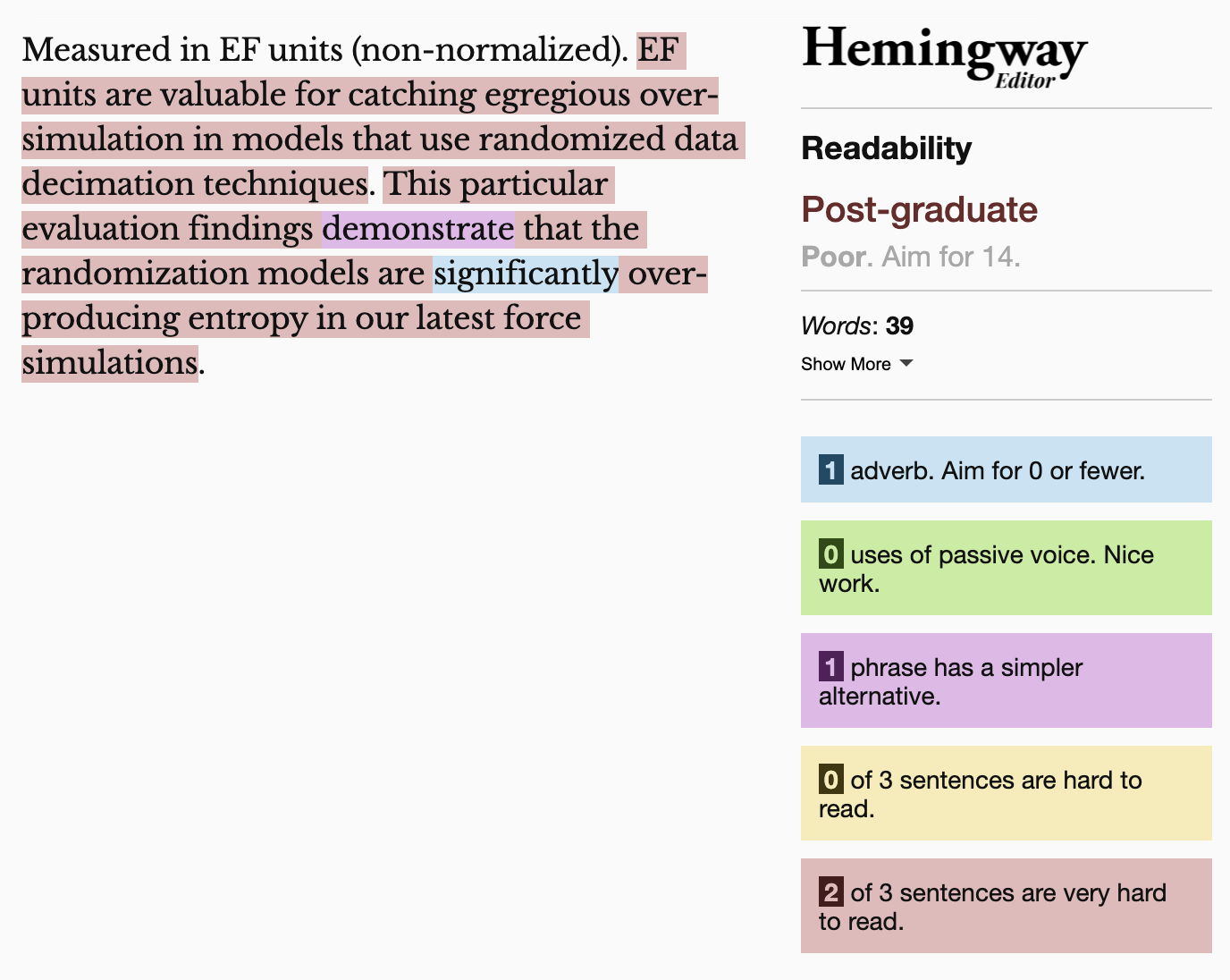 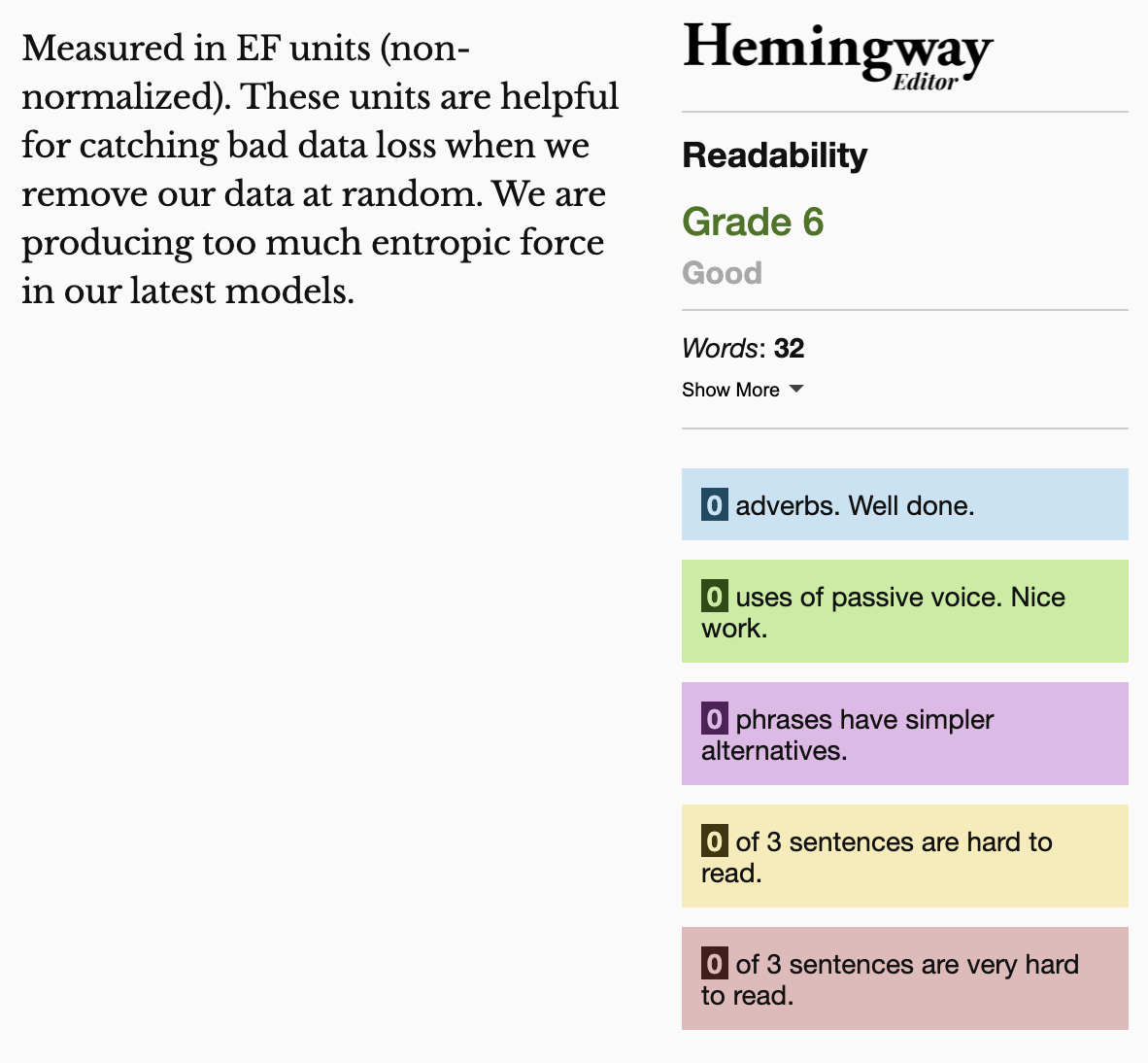 Understandable Evaluation Toolkit:
Is there a descriptive title, summary, or caption?
Is there a scoped HTML table or downloadable data file provided?
Is the descriptive text supporting the visualization presented at a reading level at grade 9 or below?
Exercise: Evaluate a visualization
Pick: Perceivable, Operable, or Understandable, try all tests
Discuss: What did you find?
Perceivable?

Operable?

Understandable?
The cone of infinite (inaccessible) evil.
Tools
Creators
Future things
(there will be many more!)
Created Things (now)
The future looks rough.
(This is pretty bad!)
Tools
Creators
Future things
(there will be many more!)
Created Things (now)
Discuss: Where do we intervene?
Tools
Creators
Future things
(there will be many more!)
Created Things (now)
Intervening on the final environment
Tools
Creators
Future things
(there will be many more!)
Created Things (now)
Intervening on the creators
Tools
Creators
Future things
(there will be many more!)
Created Things (now)
Intervening on the means of production
Tools
Creators
Future things
(there will be many more!)
Created Things (now)
Exercise: Intervention Innovation
Come up with an idea/solution to one of the problems you identified in the last exercise: “How can you help solve this problem at scale?”

Think about which part of the environment you intervene on!
What you can do now
Name ability assumptions in something you encounter
Use a screen reader
Evaluate the accessibility of a data visualization
Come up with a strategy for intervening on inaccessibility
‹#›
Q/A
Happy to answer questions about how to do this work professionally (design, engineering, research, education) 
as well as any questions about data visualization and accessibility more broadly (including tools, challenges, what lies in the future)
Resources
Our resources repository! 

My twitter (@FrankElavsky)

Chartability
‹#›